Приволжское управление Федеральной службы по экологическому, 
технологическому и атомному надзору
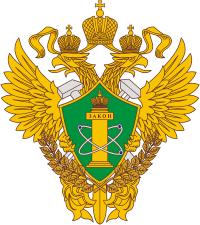 О результатах деятельности Приволжского управления Ростехнадзора при осуществлении Федерального государственного энергетического надзора в 2024 г.
Заместитель руководителя 
Бакин Павел Александрович
2025
Приволжское управление Федеральной службы по экологическому, технологическому и атомному надзору
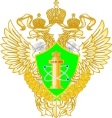 Результаты кнд за 12 месяцев 2024 года
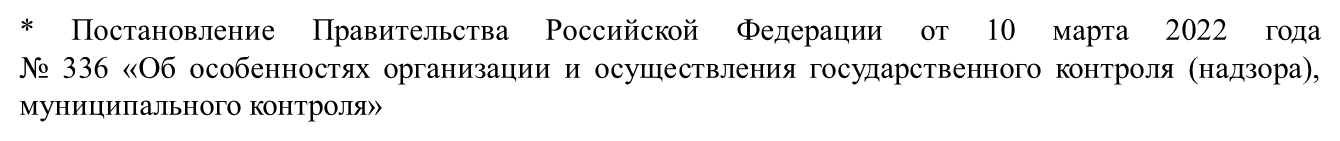 Приволжское управление Федеральной службы по экологическому, технологическому и атомному надзору
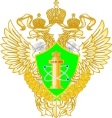 Аварийность и травматизм за 2024 г.
Приволжское управление Федеральной службы по экологическому, технологическому и атомному надзору
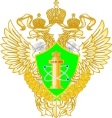 Профилактические мероприятия за 2024 г.
Приволжское управление Федеральной службы по экологическому, технологическому и атомному надзору
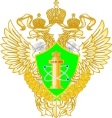 Выдача разрешений на допуск в эксплуатацию за 2024 г.
На Едином портале государственных и муниципальных услуг (функций) государственная услуга «Выдача разрешений на допуск в эксплуатацию энергопринимающих установок потребителей электрической энергии, объектов по производству электрической энергии, объектов электросетевого хозяйства, объектов теплоснабжения и теплопотребляющих установок» доступна по следующей ссылке https://www.gosuslugi.ru/519082/1/form
Приволжское управление Федеральной службы по экологическому, технологическому и атомному надзору
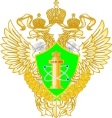 ПРОВЕРКА ЗНАНИЙ НОРМ И ПРАВИЛ 2024 ГОДУ
На Едином портале государственных и муниципальных услуг (функций) государственная услуга «Подтверждение готовности работников к выполнению трудовых функций в сфере электроэнергетики» доступна по следующей ссылке https://www.gosuslugi.ru/610096/1/form
Приволжское управление Федеральной службы по экологическому, технологическому и атомному надзору
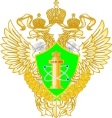 Согласование границ охранных зон
Основными замечаниями явились некомплектность и неправильное оформление заявительных документов.
Приволжское управление Федеральной службы по экологическому, технологическому и атомному надзору
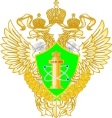 ПРОМЕЖУТОЧНЫЕ ИТОГИ ПРОХОЖДЕНИЯ ОСЕННЕ-ЗИМНЕГО ПЕРИОДА 2024/2025 г.
Приволжское управление Федеральной службы по экологическому, технологическому и атомному надзору
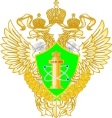 Новые НПА
С 01.03.2025: 
Внесены изменения в Федеральный закон «О теплоснабжении» от 27.07.2010 № 190-ФЗ

Приказ Министерства энергетики РФ от 13 ноября 2024 г. № 2234 «Об утверждении правил обеспечения готовности к отопительному периоду и порядка проведения оценки обеспечения готовности к отопительному периоду»
9
Приволжское управление Федеральной службы по экологическому, 
технологическому и атомному надзору
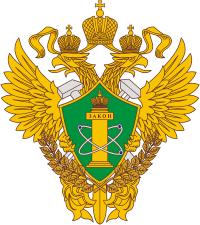 Благодарю за внимание!